The Wikimedia ecosystem 
and 
Science for the Public Good
Daniel Mietchen - Science for the Public Good x The Future Of Meetings - 28 November 2022
DOI: 10.5281/zenodo.7356512
Structure of the presentation
Part 1: Overview of Wikimedia projects
Part 2: Common themes of Wikimedia projects
Part 3: Wikimedia about science for the public good
Part 4: Wikimedia as, for and with science for the public good
Part 5: Wikidata as a hub for open multilingual structured data
Part 6: Using Wikidata to explore science for the public good
Part 7: Using Virtual Reality to explore Wikidata?
Part 1: Overview of Wikimedia projects
Clockwise, roughly sorted by information channel:
Wikipedia (329 languages) ⇒ encyclopedia
Wikimania ⇒ annual gathering
Wikibooks (120) ⇒ books
Meta ⇒ things concerning > 1 wiki
Wikiquote (89) ⇒ quotes
Wikispecies ⇒ species
MediaWiki ⇒ software
Incubator ⇒ projects-to-be
Wikidata ⇒ database
Wikivoyage (25) ⇒ travel guide
Wikiversity (17) ⇒ learning environment
Wiktionary (185) ⇒ dictionary
Wikinews (34) ⇒ news
Wikisource (74) ⇒ text archive
Wikimedia Commons ⇒ media repository
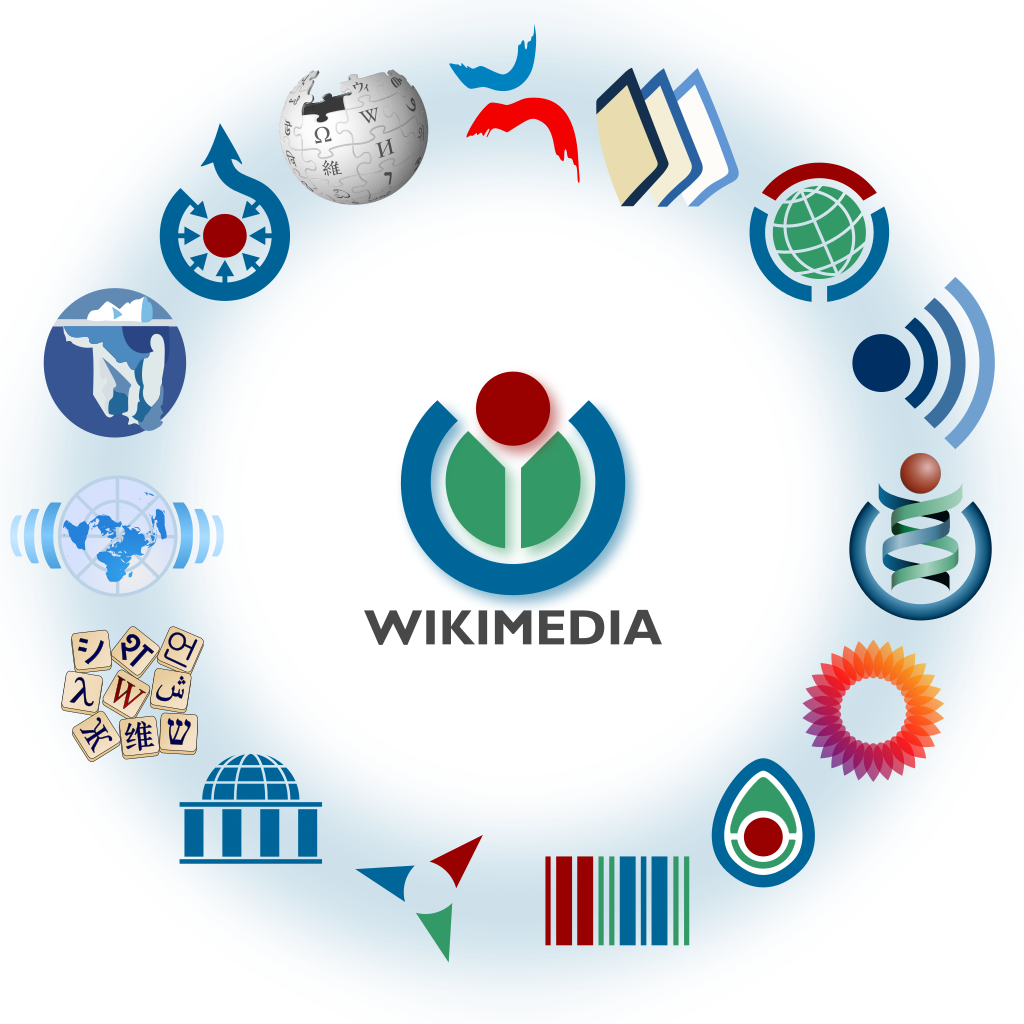 Center:
	Wikimedia Foundation
		&
Wikimedia affiliates
		& 
Wikimedia community
About 1000 wikis in total: https://meta.wikimedia.org/wiki/Special:SiteMatrix
Part 2: Common themes of Wikimedia projects
closely integrated content, infrastructure and communities
content that is free to read and free to reuse
presented using free and open-source software
part of the broader open movement
anyone is invited to contribute, e.g. by
reviewing existing materials
improving existing content
improving the presentation of content
improving the software
adding new information, code etc.
helping with community building
…
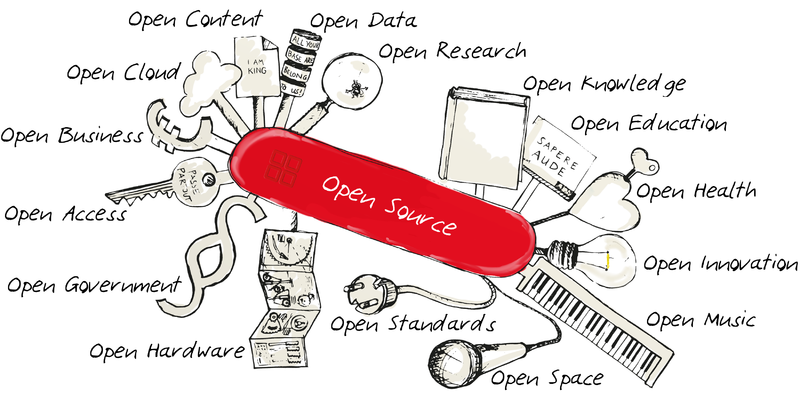 How does this openness fit with VR/AR activities?
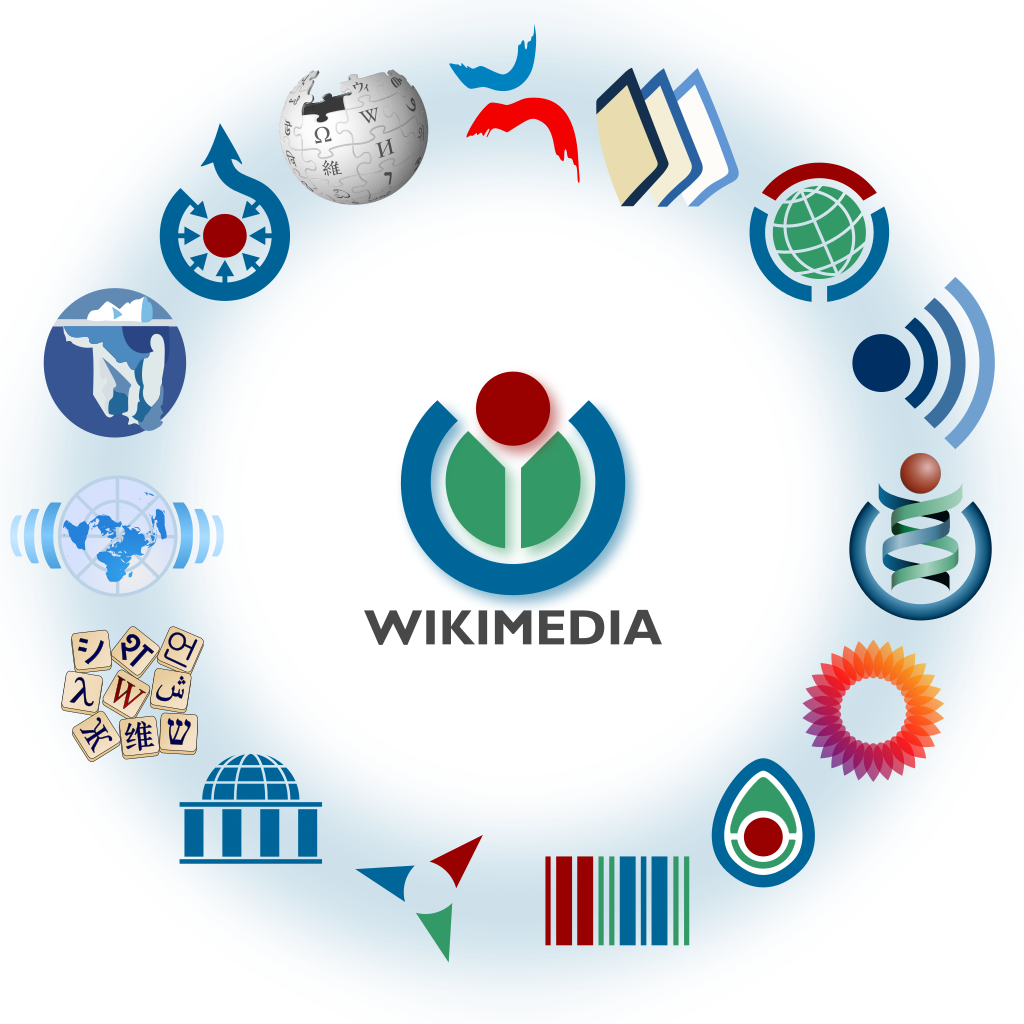 Part 3:
Wikimedia about science for the public good (S4PG)
Wikipedia ⇒ encyclopedic articles about S4PG-related topics
see talk by Cristian Consonni
Wikimania ⇒ community exchanges around S4PG-related topics
Wikibooks ⇒ S4PG-related books
Meta ⇒ S4PG-related discussions and coordination
Wikiquote ⇒ S4PG-related quotes
Wikispecies ⇒ species and higher-order taxa
MediaWiki ⇒ software to run all these wikis and many others
Incubator ⇒ projects-to-be
Wikidata ⇒ general reference information, including on S4PG-related topics
Scholia ⇒ Wikidata-based visualizations, including of S4PG-related matters
Wikivoyage ⇒ S4PG-related travel information
Wikiversity ⇒ S4PG-related coursework
Wiktionary ⇒ translations of S4PG-related words and phrases
Wikinews ⇒ S4PG-related news
Wikisource ⇒ S4PG-related texts
Wikimedia Commons ⇒ S4PG-related media files
Wikimedia community: Wikimedians for Sustainable Development, Wikimedia Medicine etc.
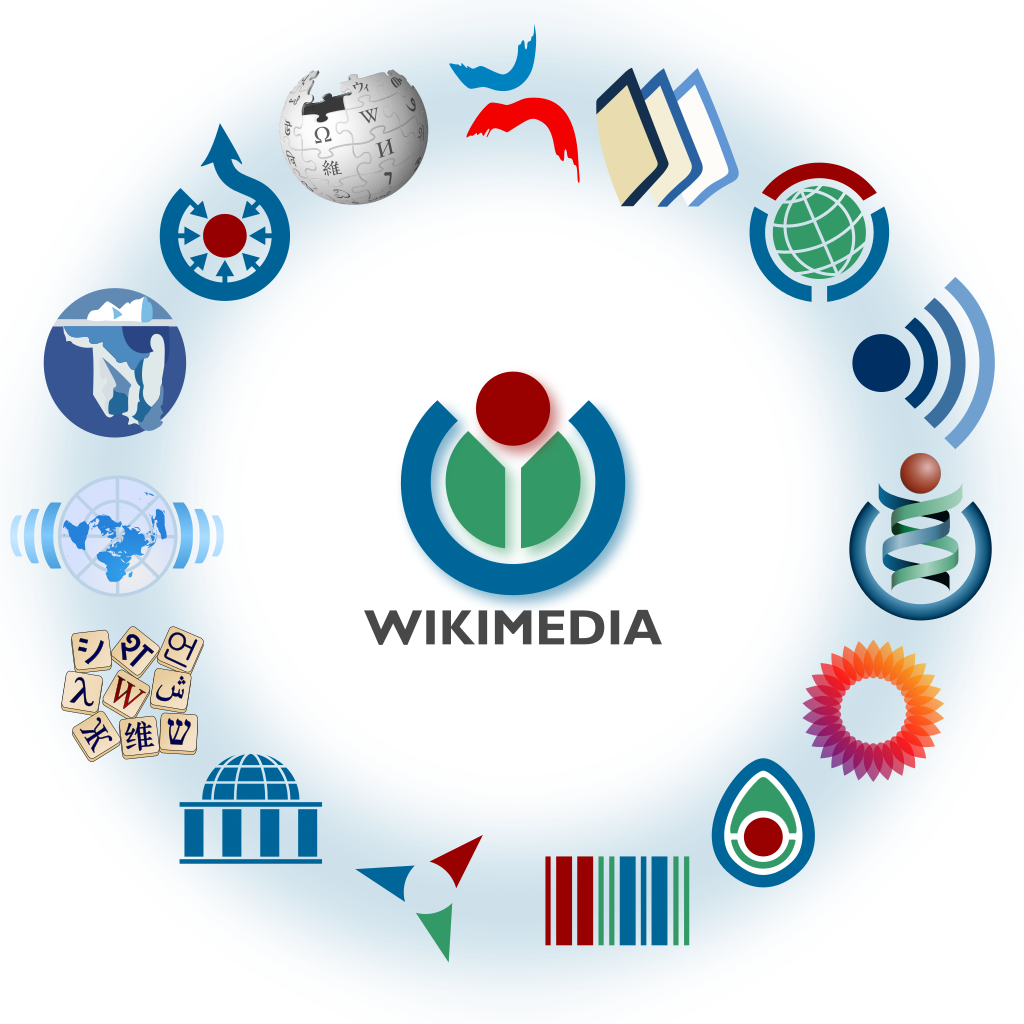 Part 4:
Wikimedia as, for and with science for the public good
Interactions between citizen science and the ecosystem around Wikipedia https://doi.org/10.5281/zenodo.7134994
Wikipedia received the Erasmus Prize because it has promoted the dissemination of knowledge through a comprehensive and universally acceptable encyclopaedia available to everybody.
Stichting Erasmus, 2015
An overview of the COVID-19 related content of Wikimedia projects. https://doi.org/10.5281/zenodo.5201623
Wikidata as a data collaboration across multiple boundaries https://doi.org/10.5281/zenodo.6670026
The Wikimedia ecosystem as a key component of an open science landscape https://doi.org/10.5281/zenodo.4321982
Wikipedia Science Conference
https://wikimedia.org.uk/wiki/Wikipedia_Science_Conference
WikiCite
https://w.wiki/cjH
Wiki99/sustainability
https://w.wiki/6292
Fostering Public Good Contributions with Symbolic Awards: A Large-Scale Natural Field Experiment at Wikipedia
https://doi.org/10.1287/mnsc.2016.2540
Science GLAM at Wikimania 
https://w.wiki/628a
Enabling Open Science: Wikidata for Research https://doi.org/10.3897/rio.1.e7573
Climate knowledge and the Wikimedia ecosystem https://doi.org/10.5281/zenodo.7109345
Science GLAM and Open Science https://doi.org/10.5281/zenodo.5535597
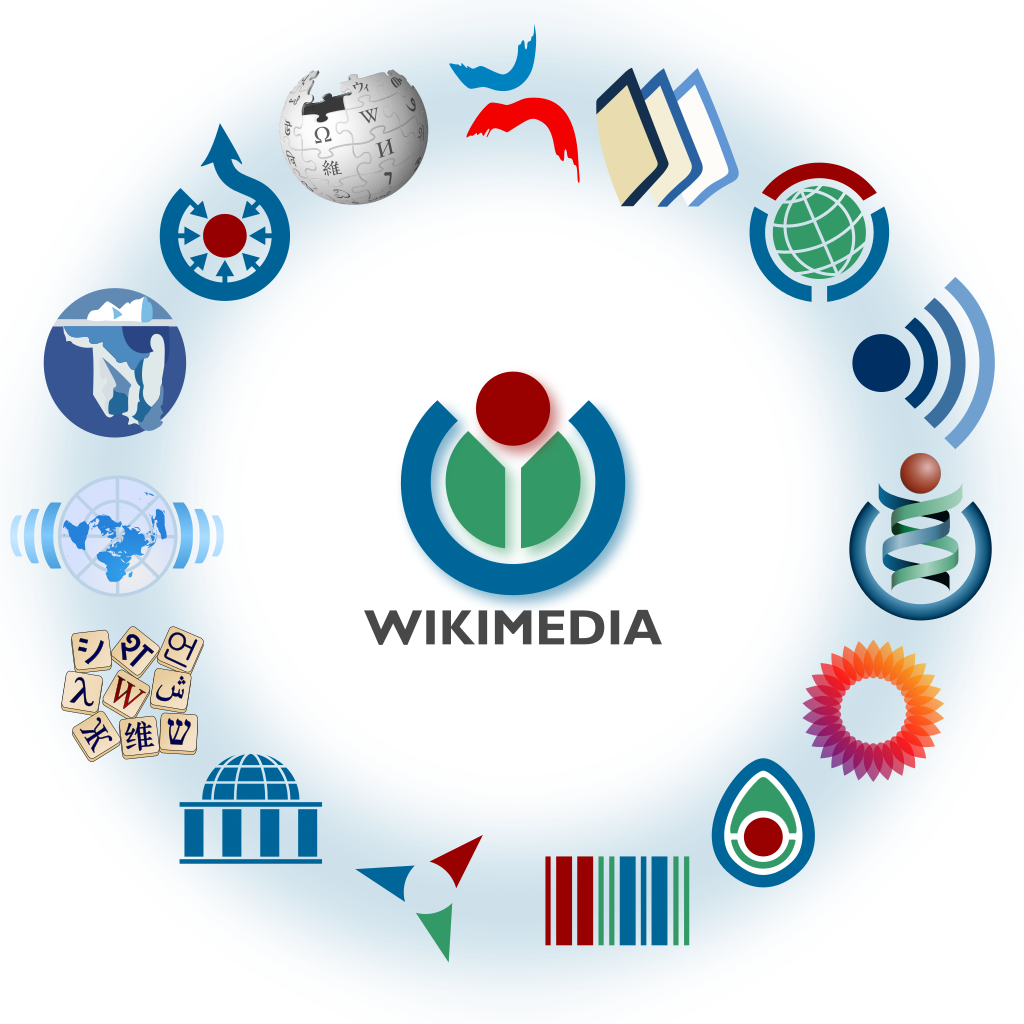 Part 5:
Wikidata as a hub for open multilingual structured data
Wikidata has > 1 billion statements about > 100 million entries
Wikidata ⇒ helps make open data more Findable, Accessible, Interoperable and Reusable (FAIR)
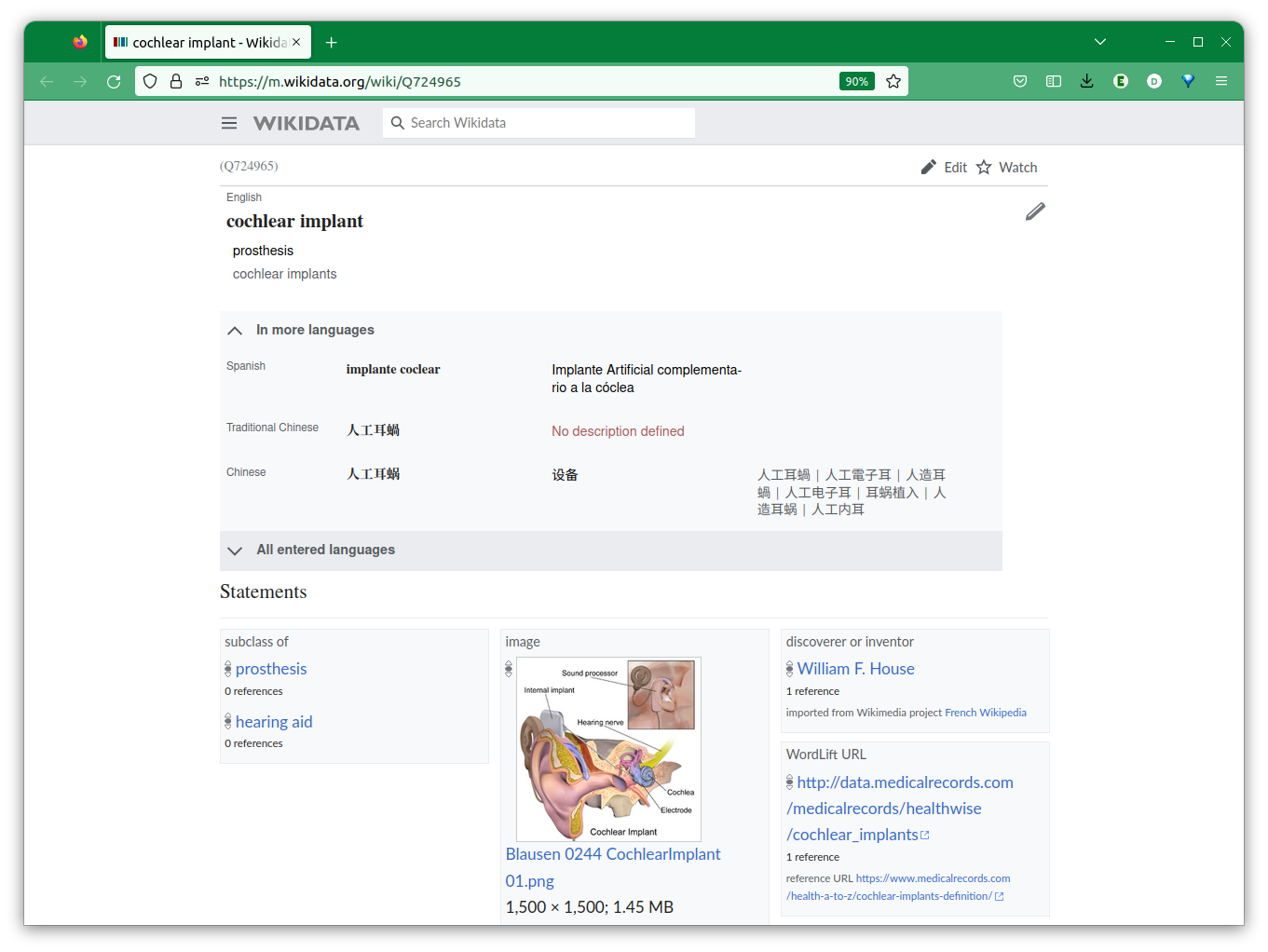 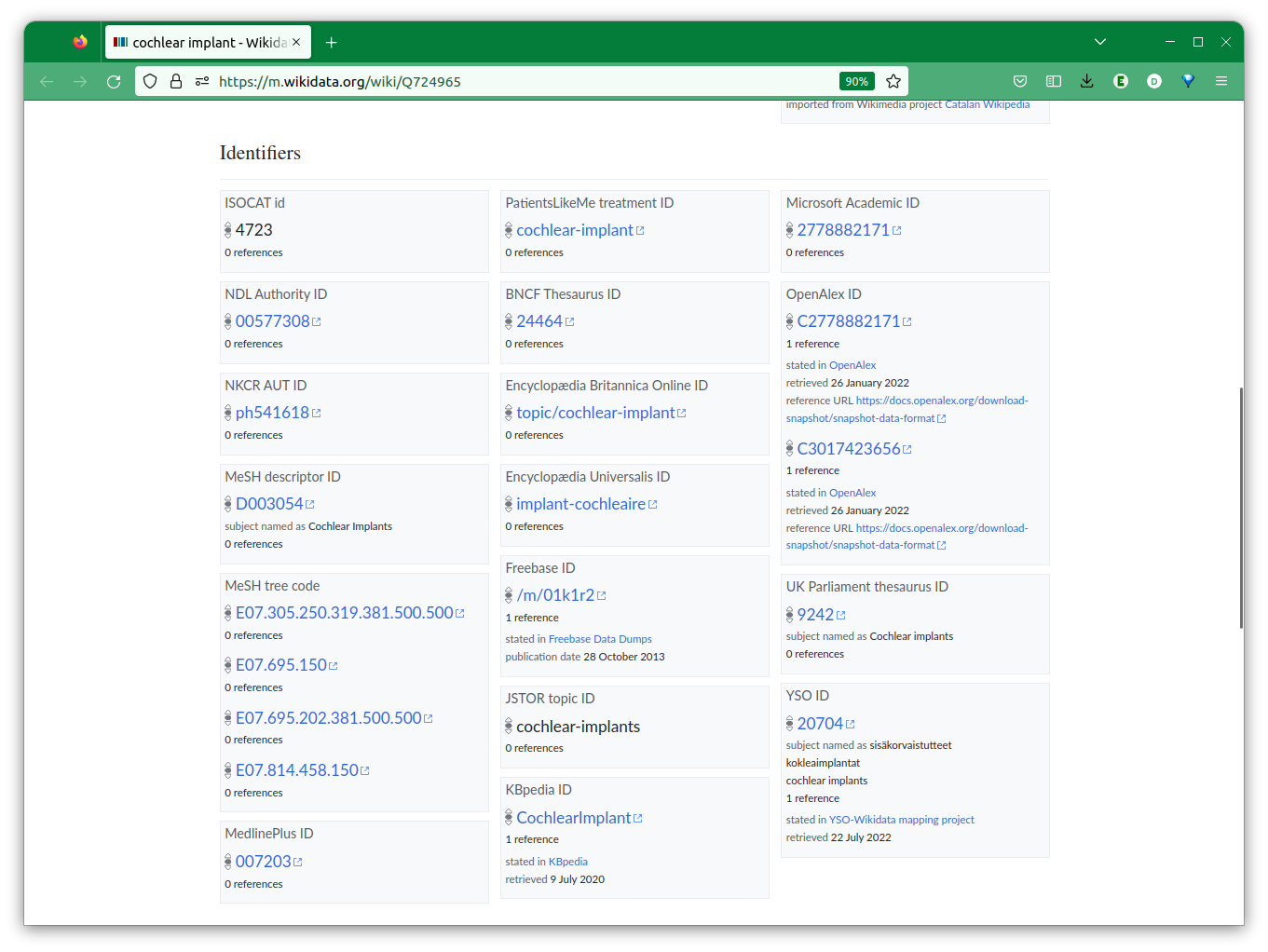 https://m.wikidata.org/wiki/Q724965
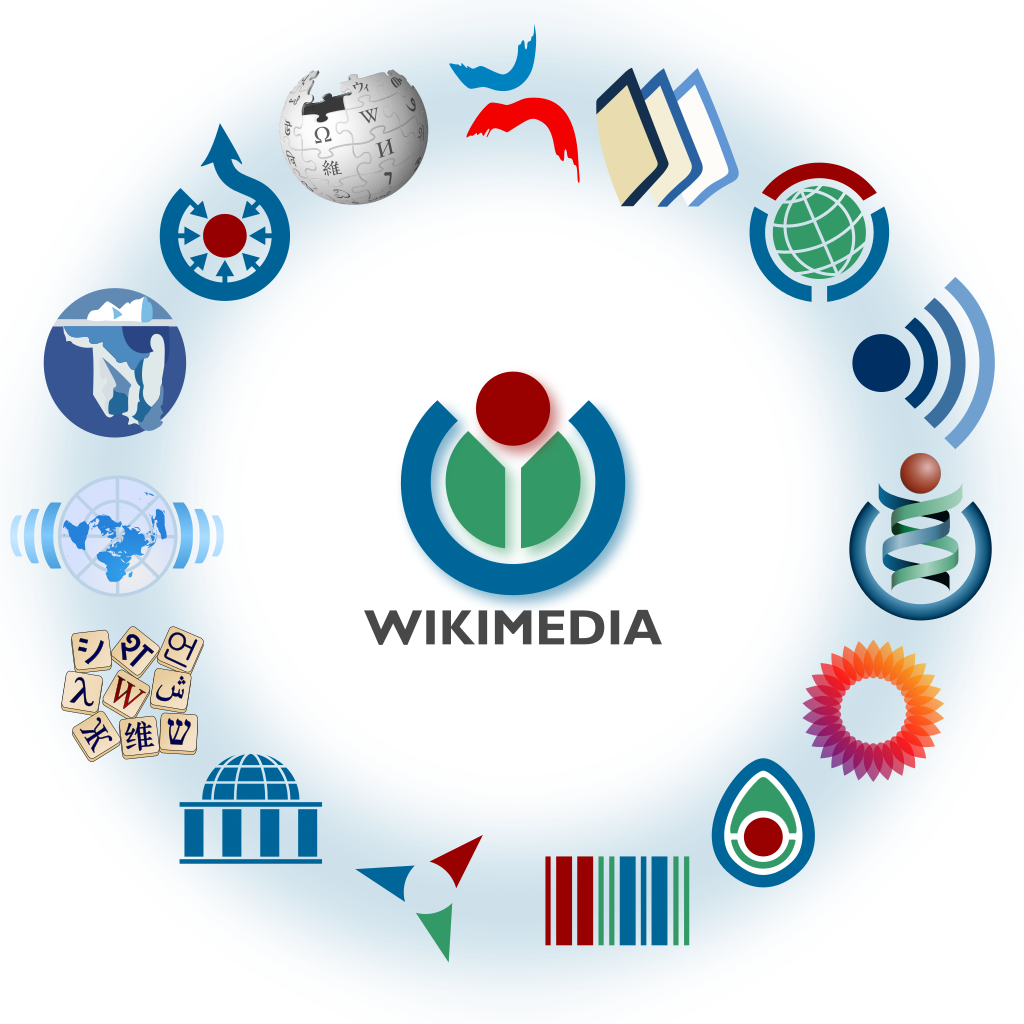 Part 6:
Using Wikidata to explore science for the public good
Scholia ⇒ Wikidata-based visualizations, including of S4PG-related matters
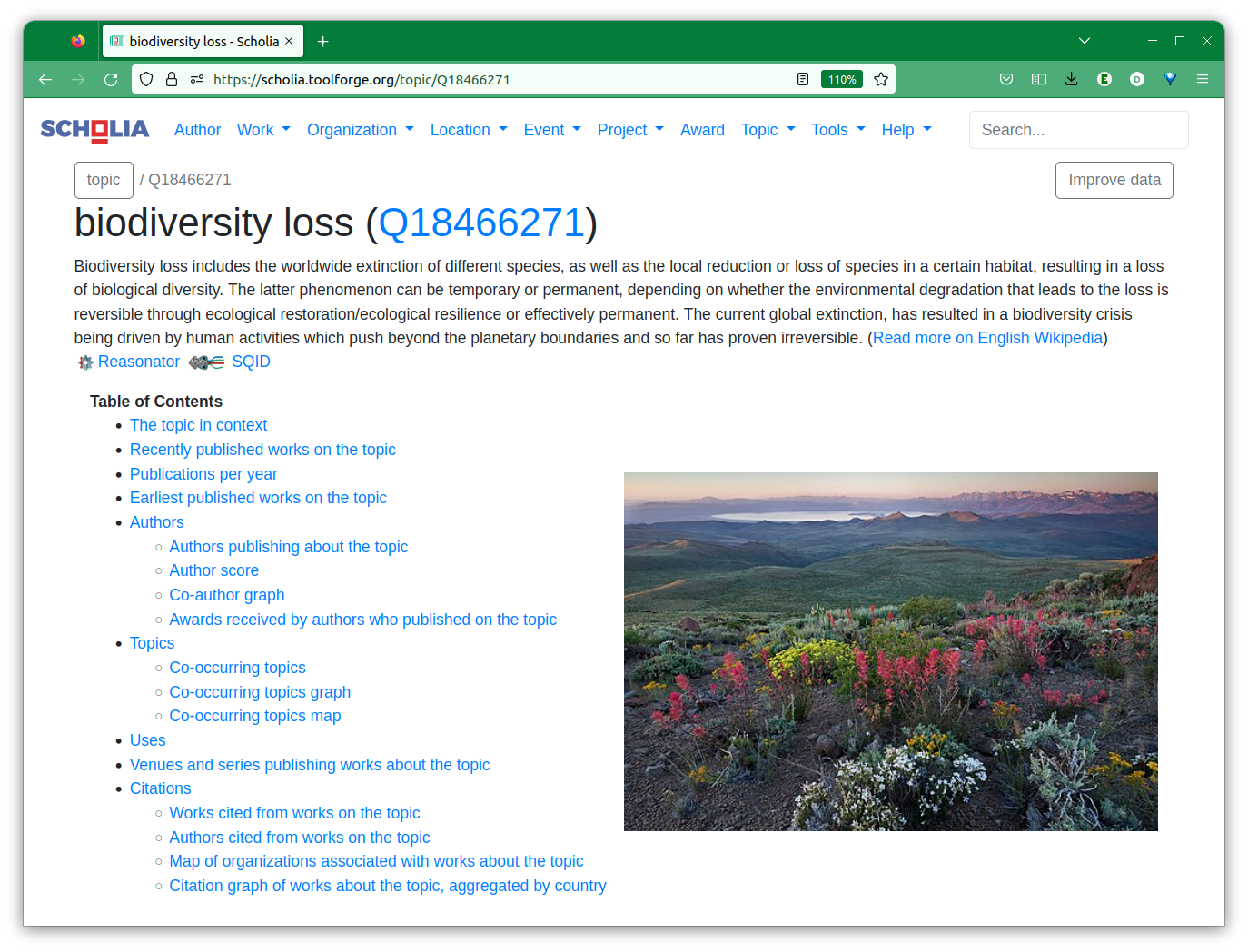 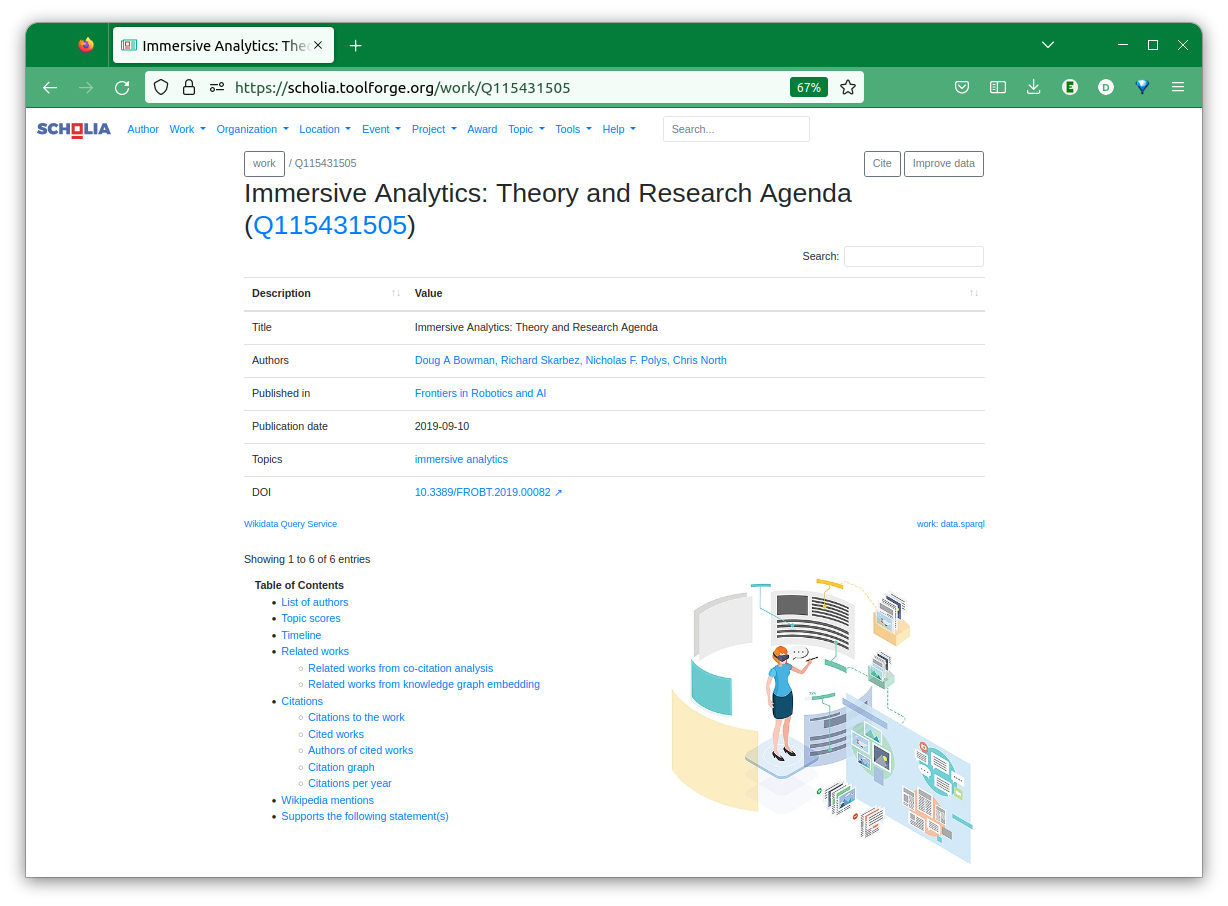 https://scholia.toolforge.org/topic/Q18466271
https://scholia.toolforge.org/work/Q115431505
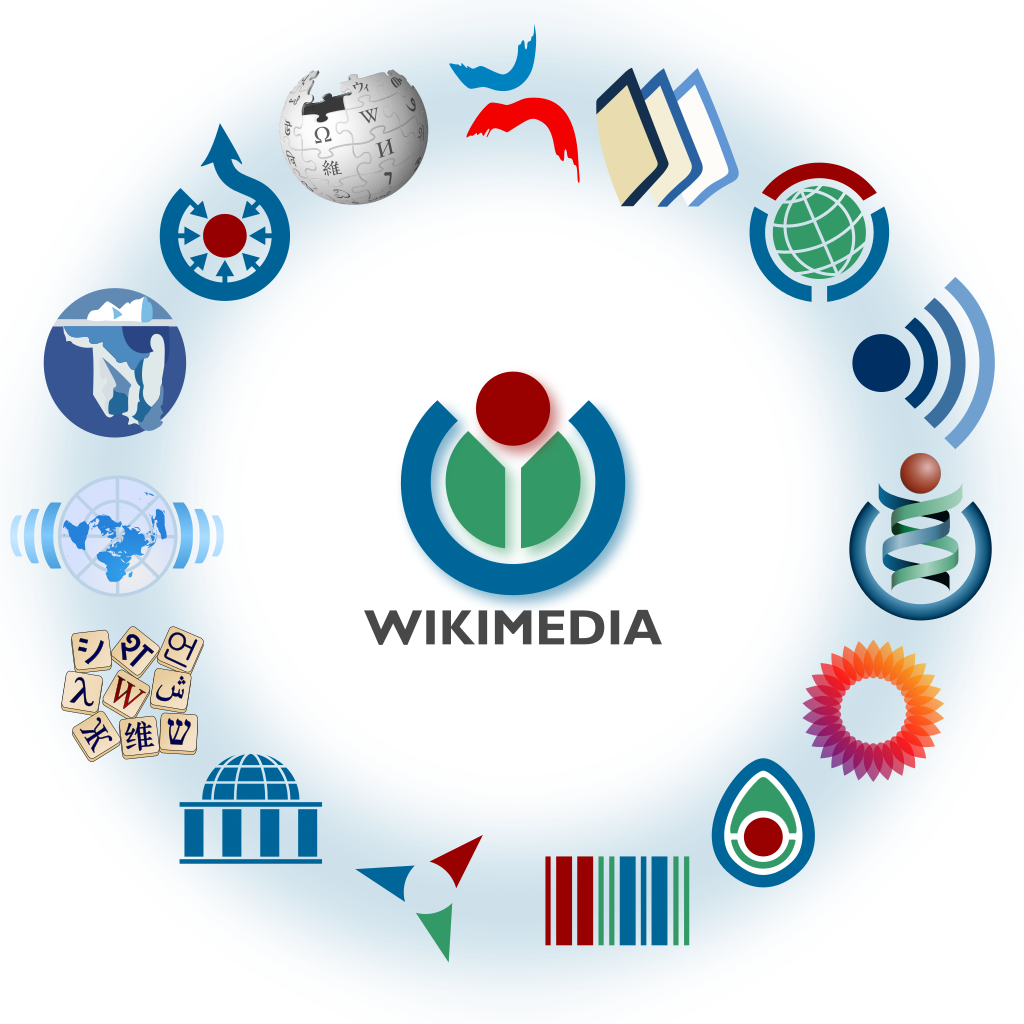 Part 7:
Using Virtual Reality to explore Wikidata?
We welcome collaborations on new Wikidata-based visualizations, including immersive ones
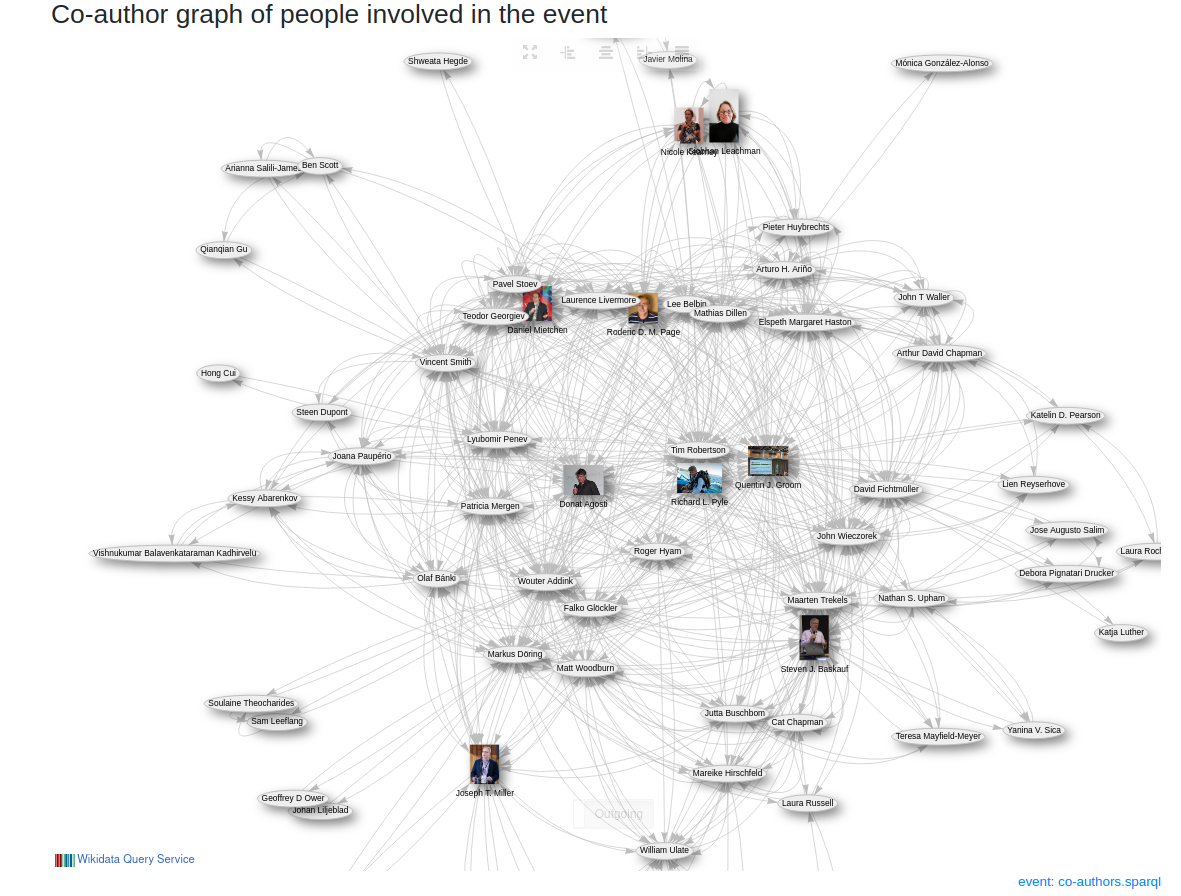 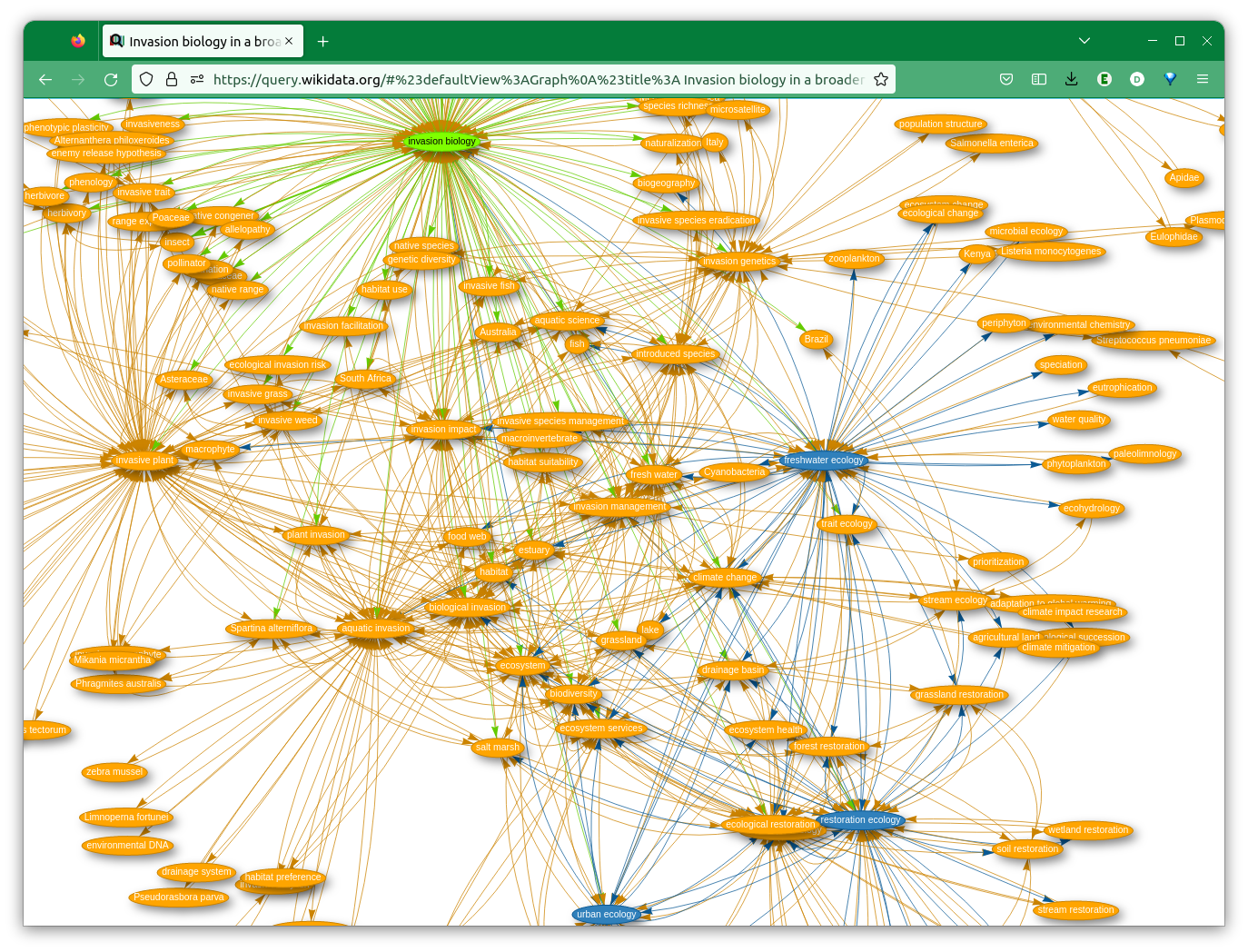 https://scholia.toolforge.org/event/Q111972123
https://w.wiki/629X
Thank you!
Contact: daniel.mietchen(at)wikipedia.de 
on Meta: User:Daniel Mietchen / 
Wikimedians for Sustainable Development 
on Twitter: @EvoMRI /
 @WikiSusDev / @Wikidata / @WDScholia
The Wikimedia ecosystem  and  Science for the Public Good
DOI: 10.5281/zenodo.7356512